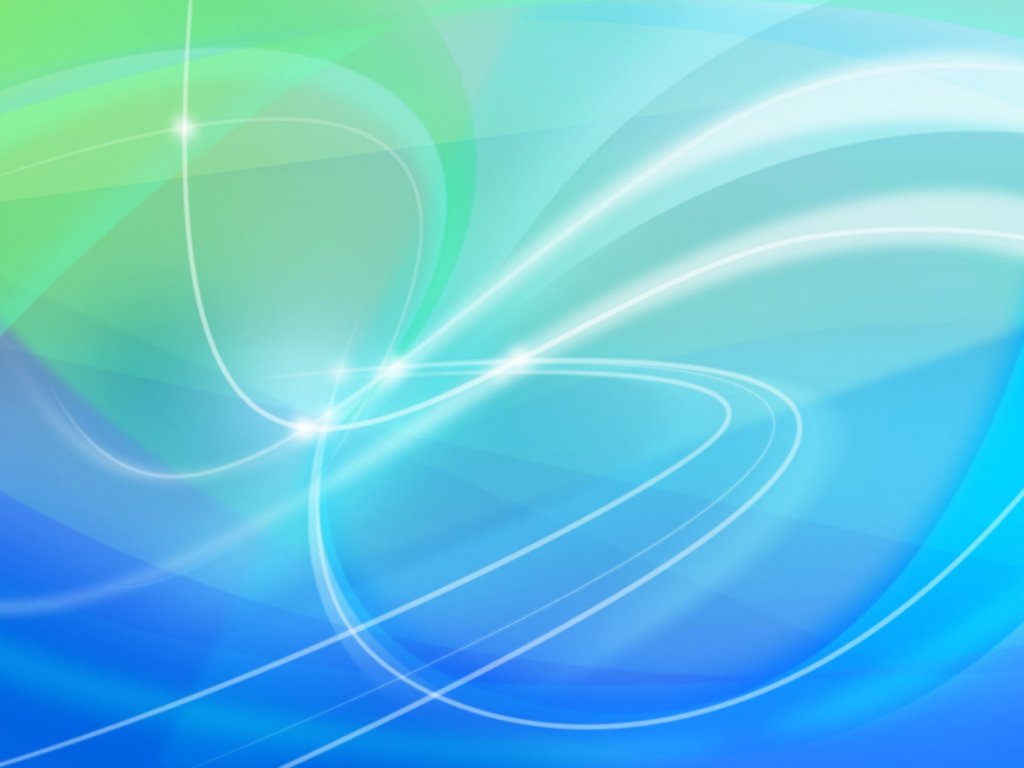 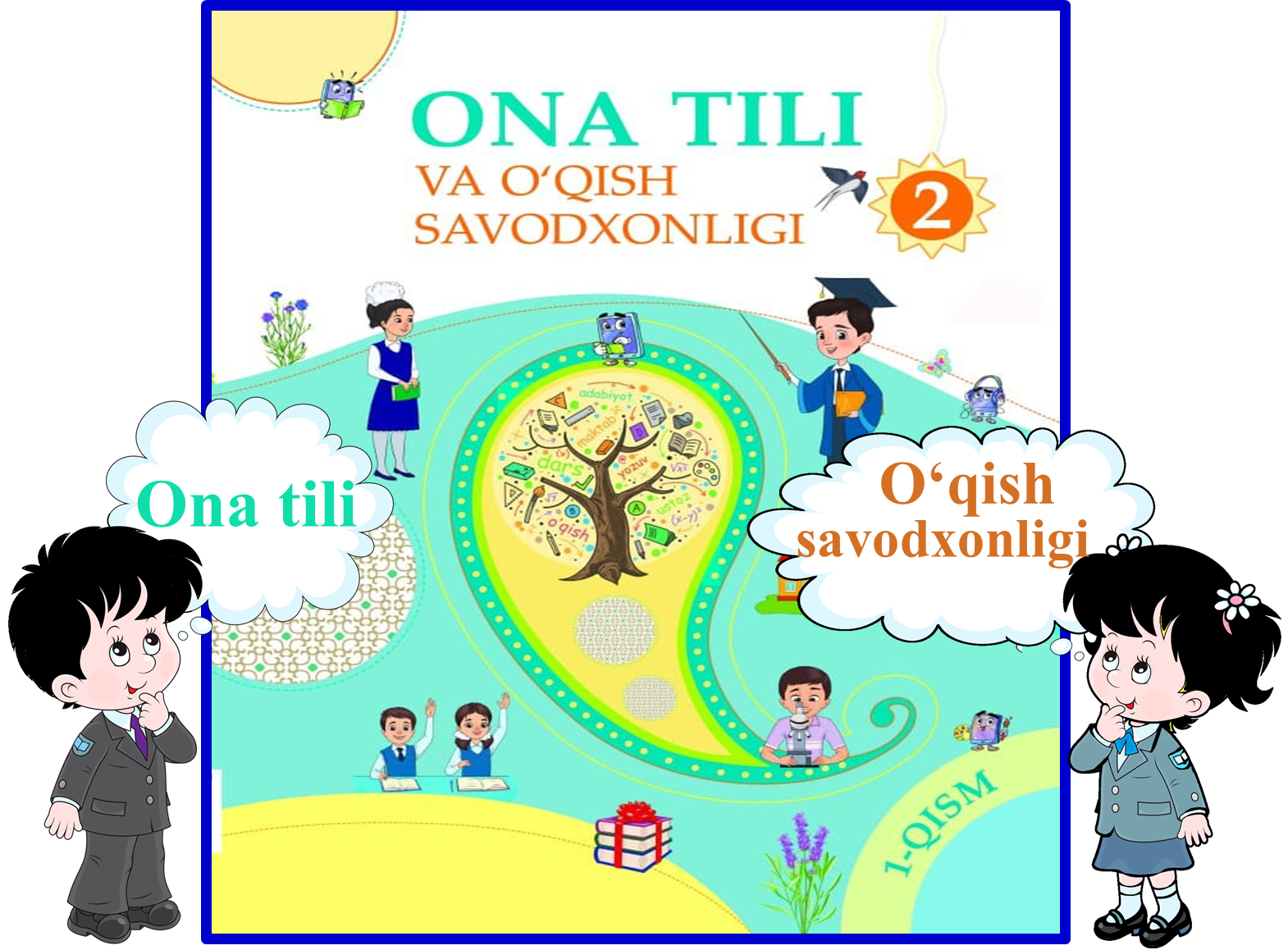 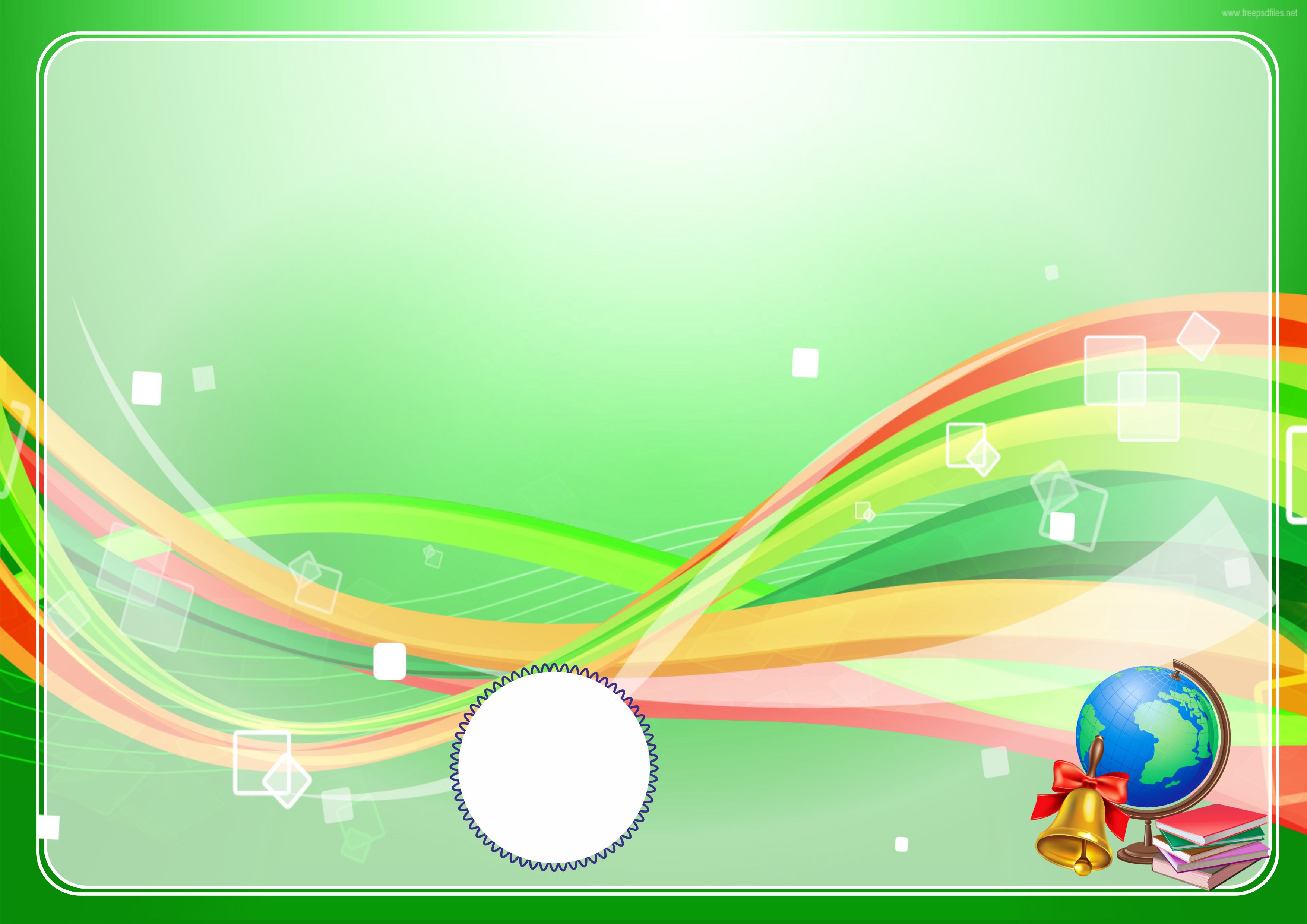 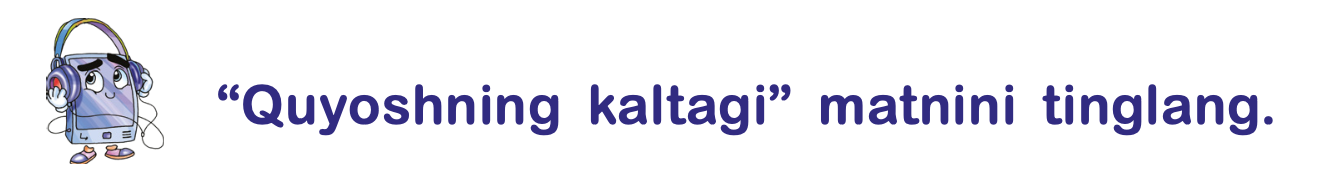 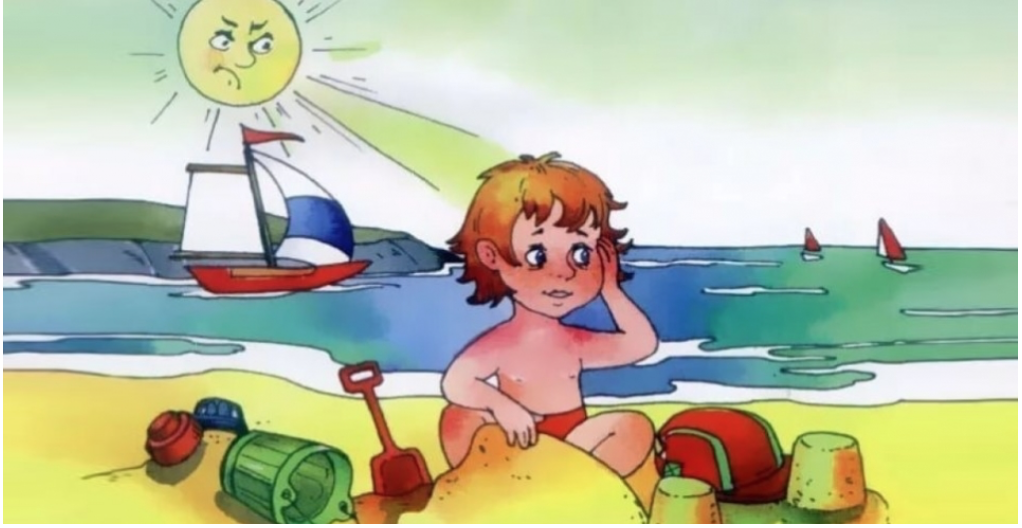 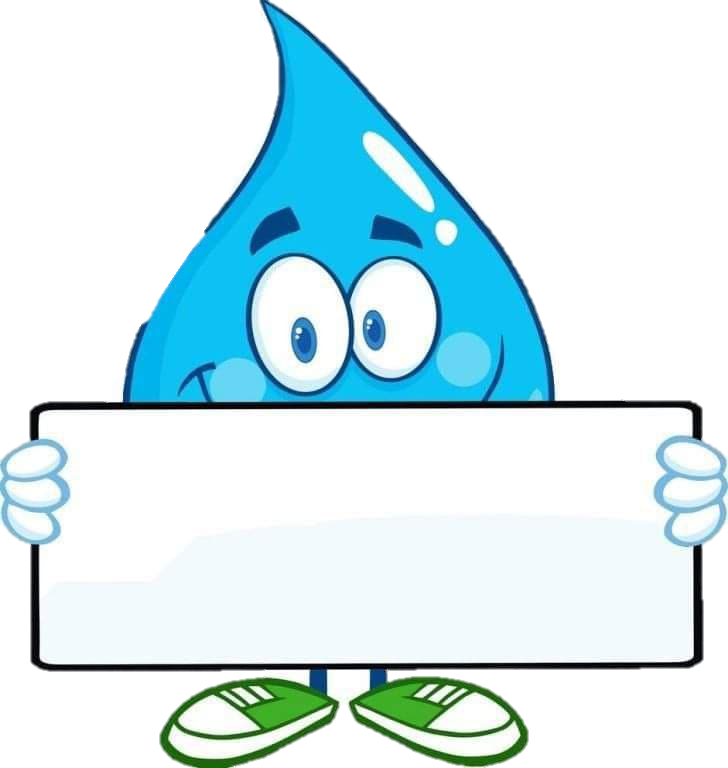 152-dars
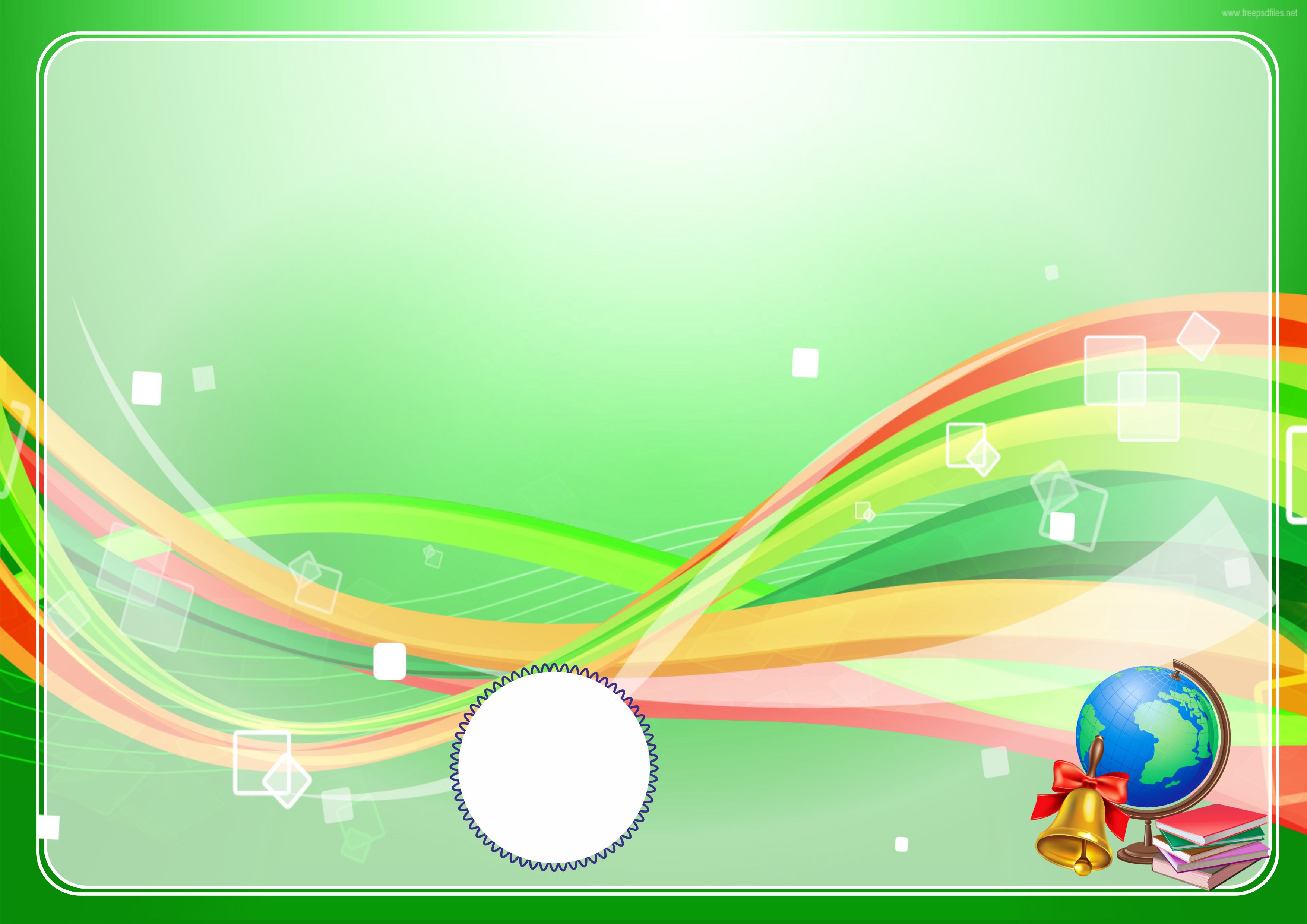 1. Suhbatdoshlar kimlar?
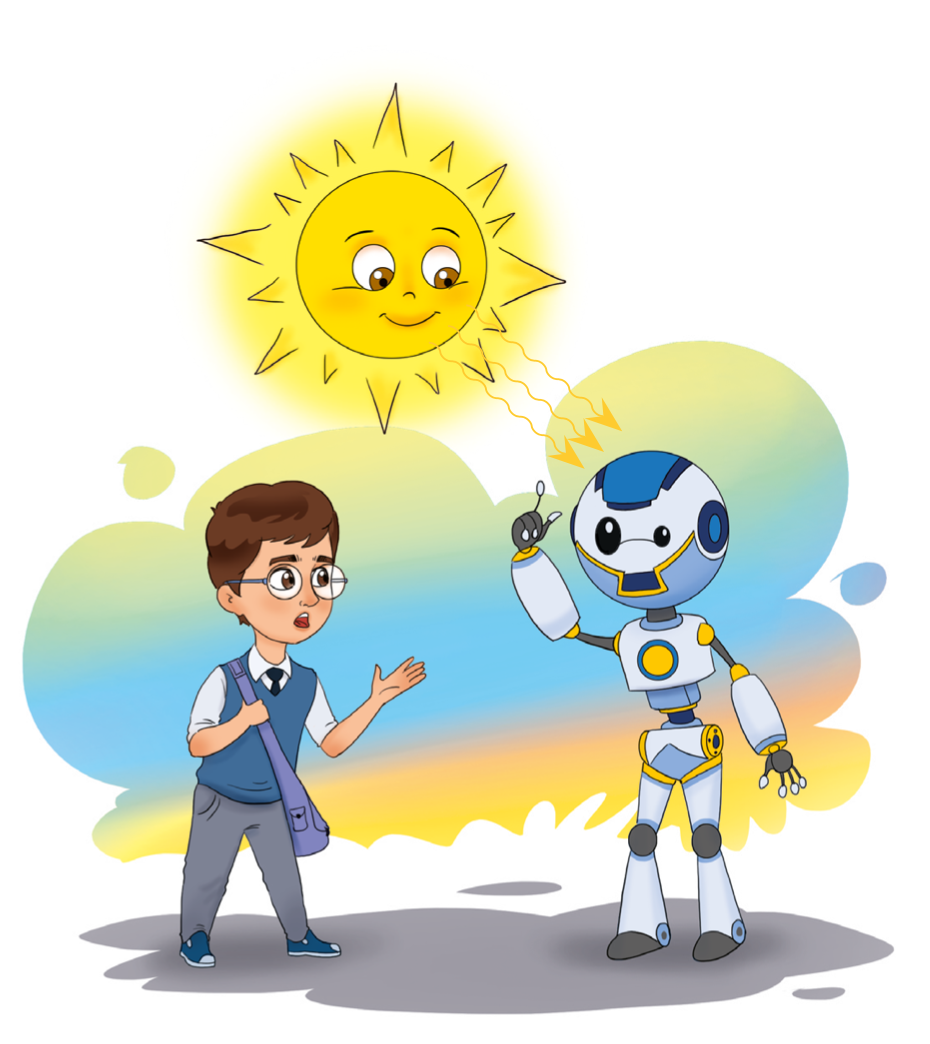 bolakay
robotjon
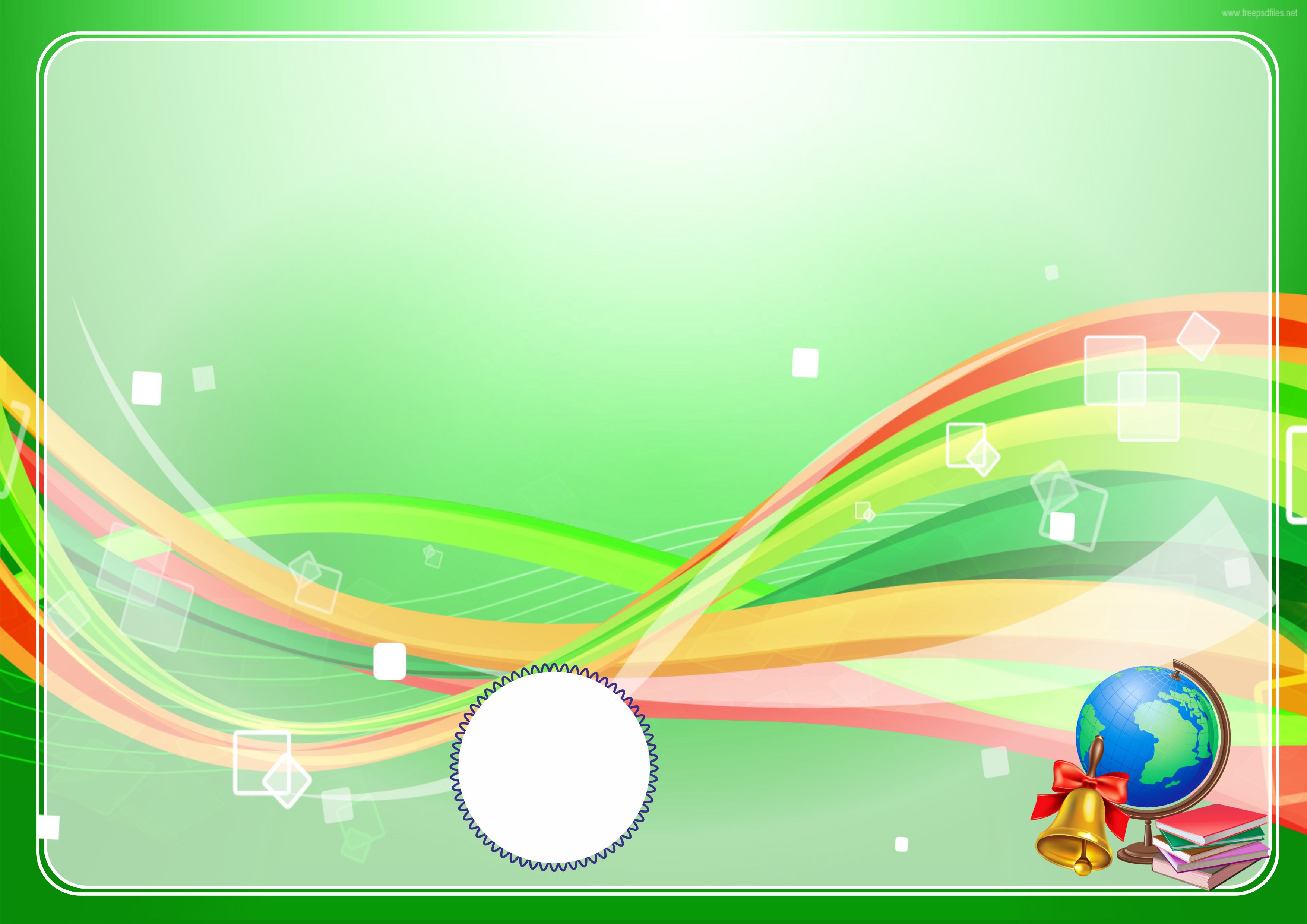 2. Suhbat nima haqida bo‘ldi?
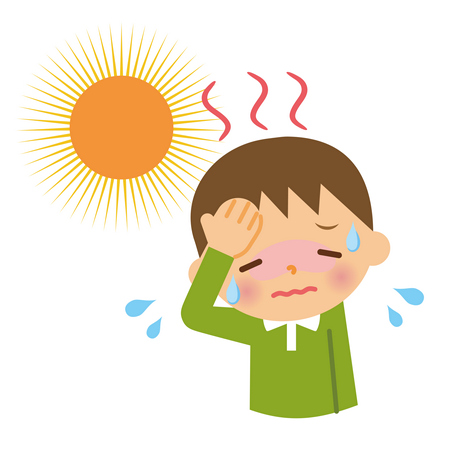 Suhbat quyoshdan elektr  quvvati oilinishi, oftob tig‘ida ko‘p yurmaslik haqida bo‘ldi.
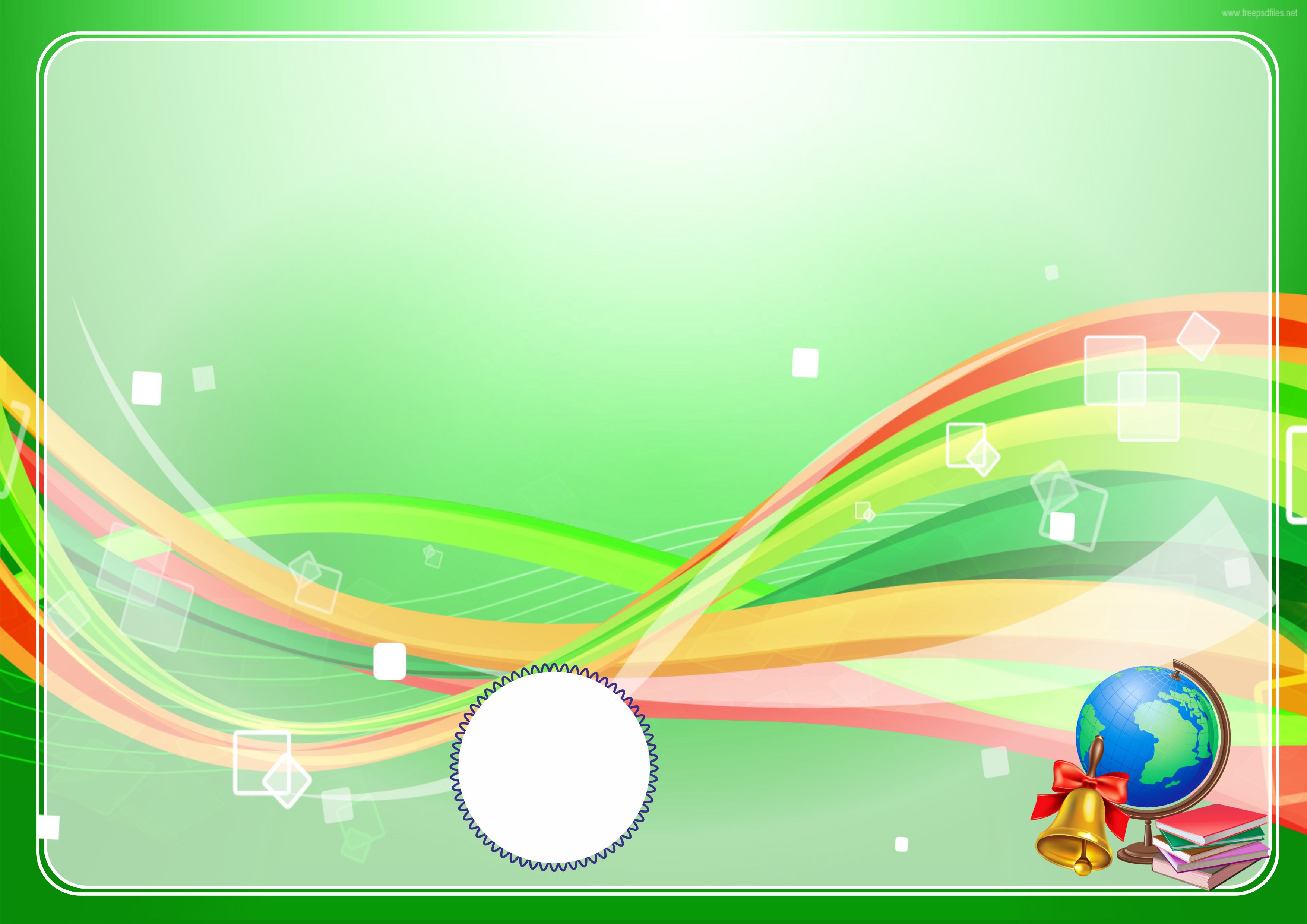 4. Quyoshdan tashqari yana nimalardan energiya olish mumkin?
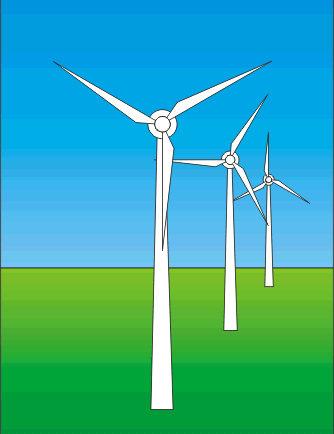 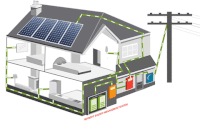 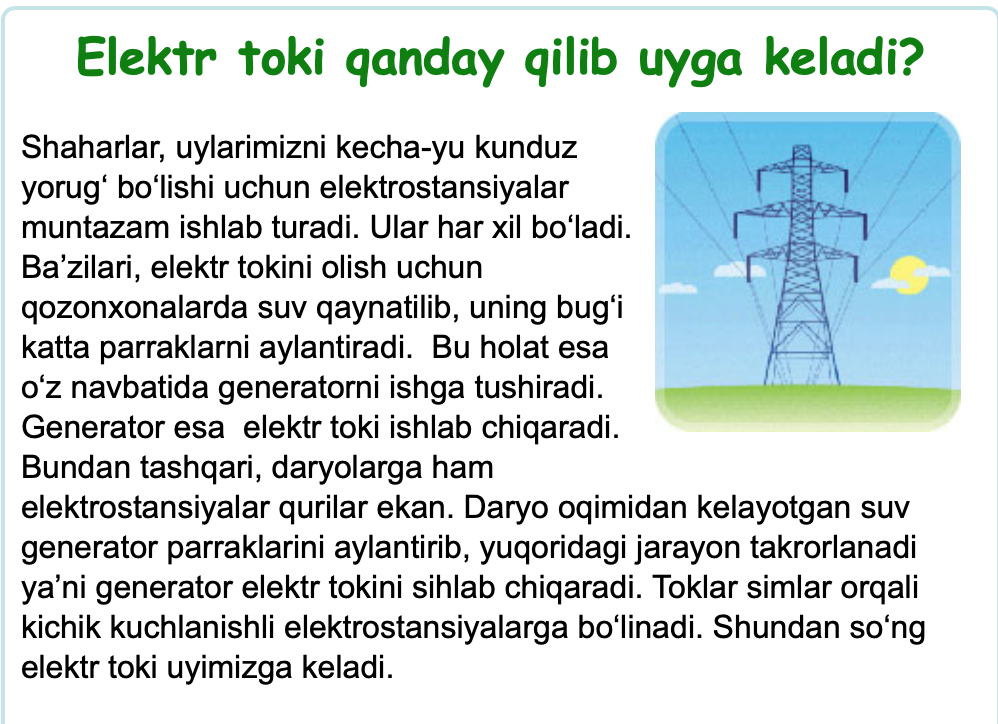 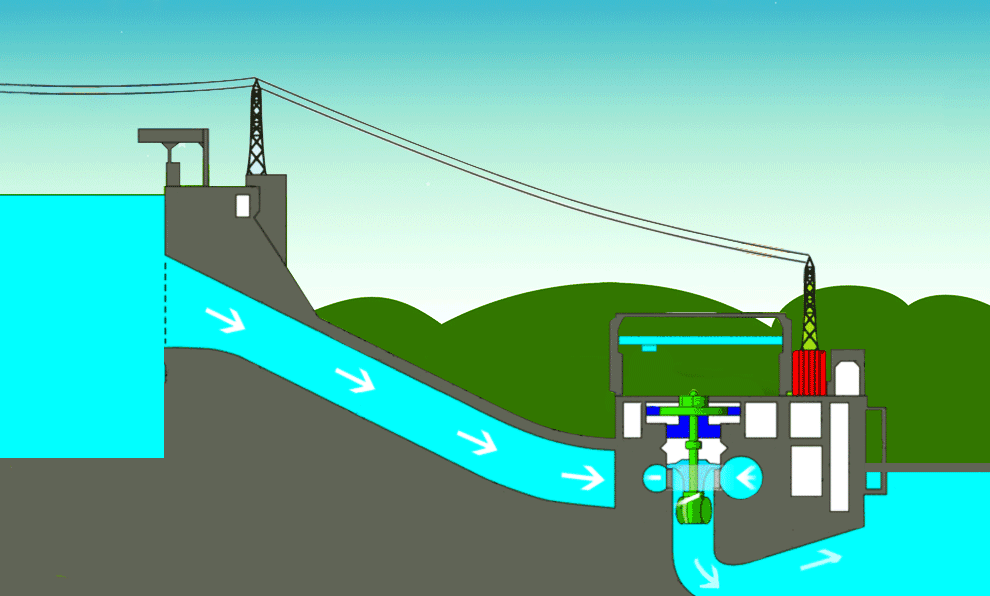 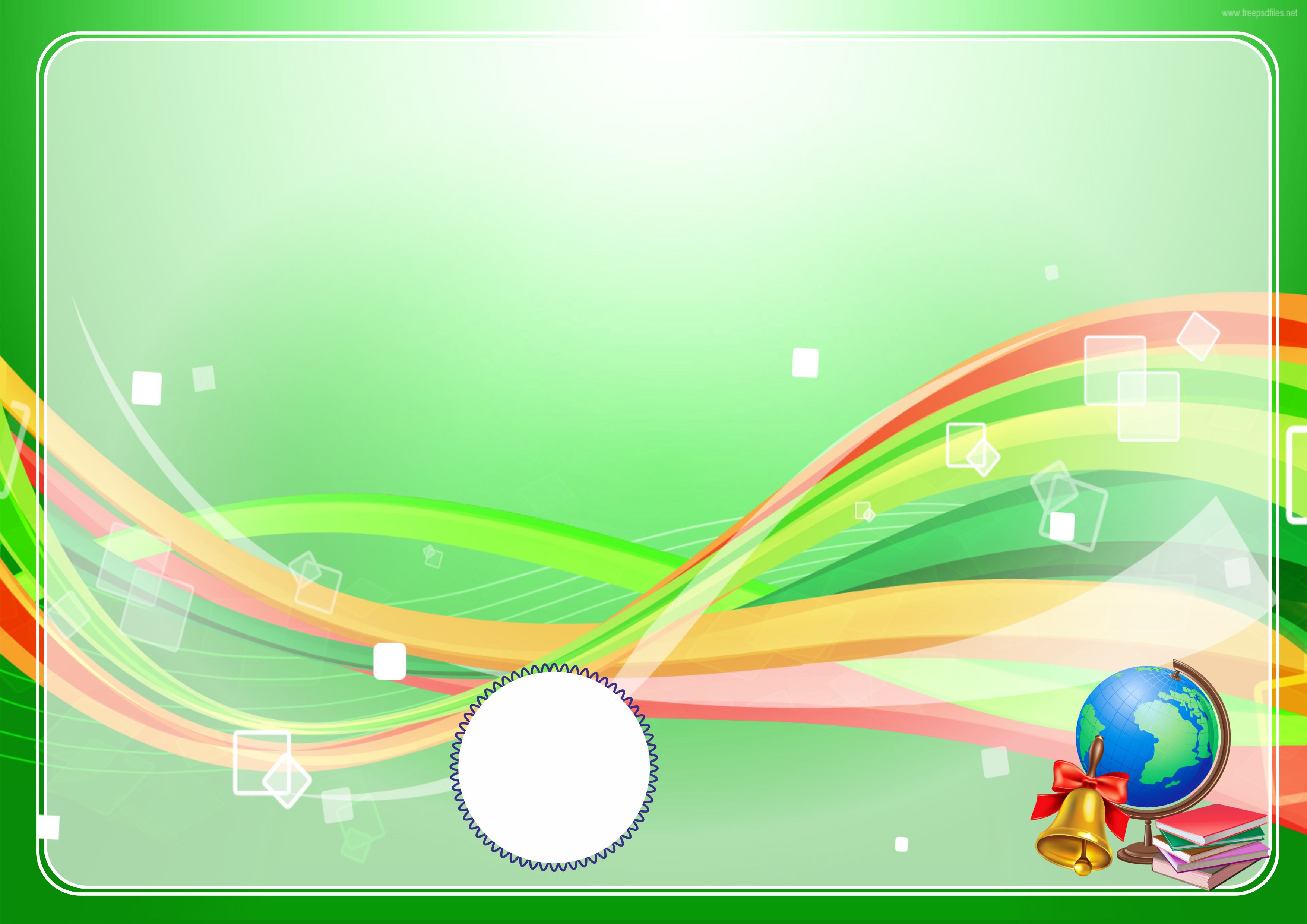 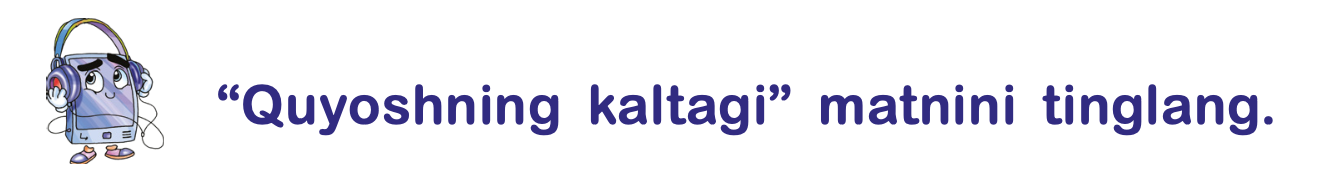 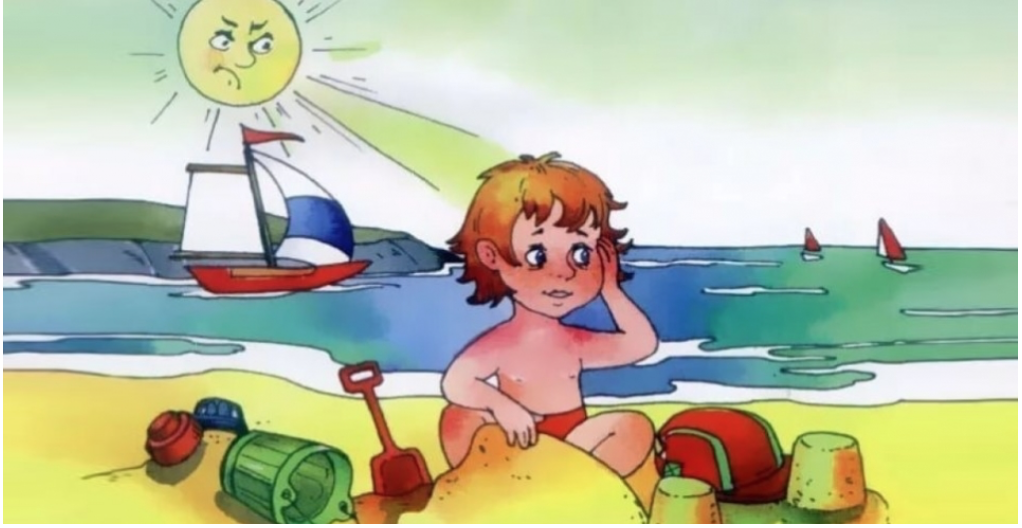 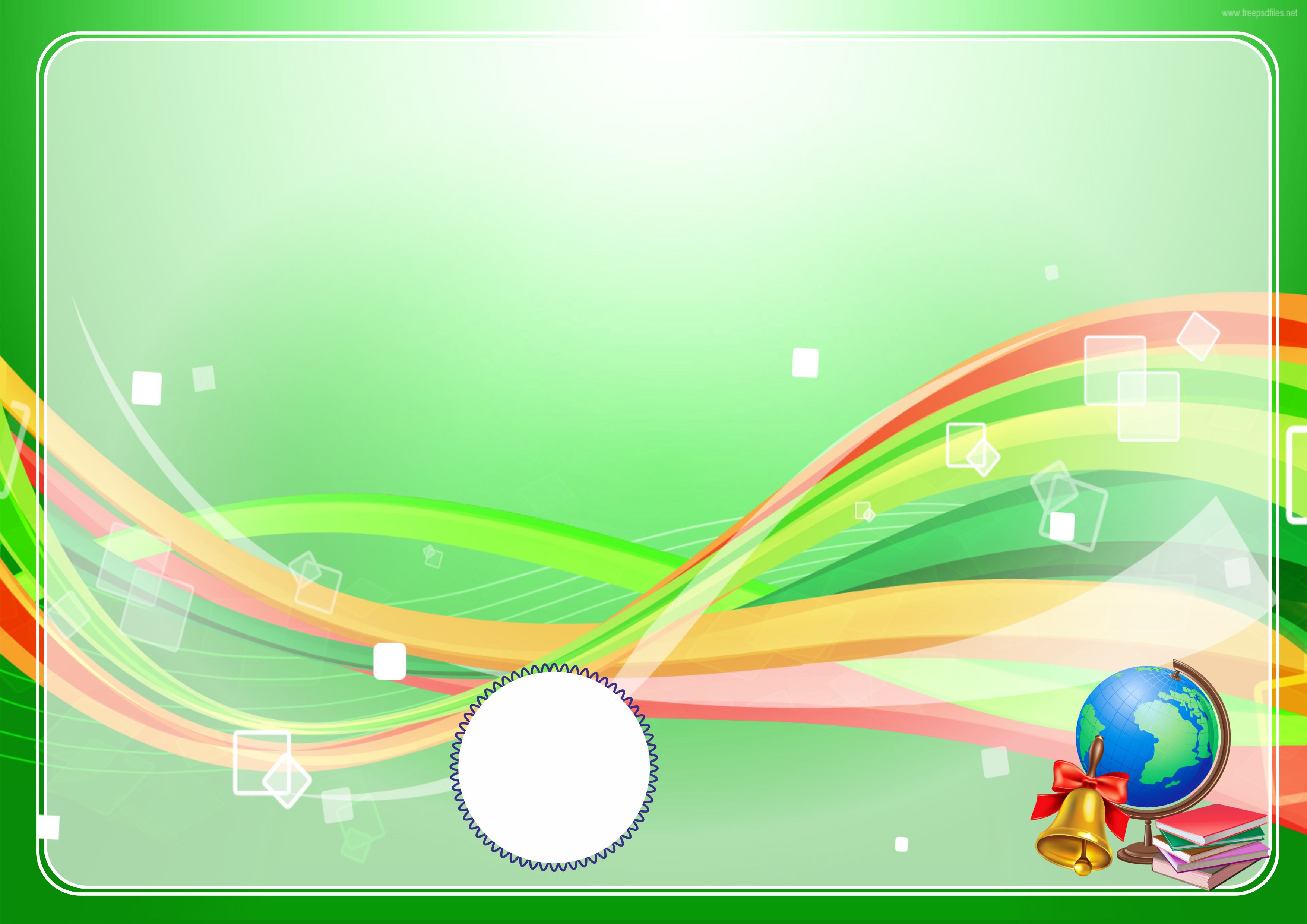 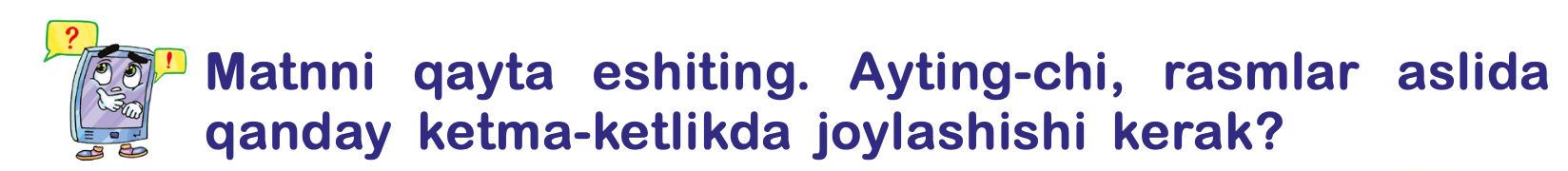 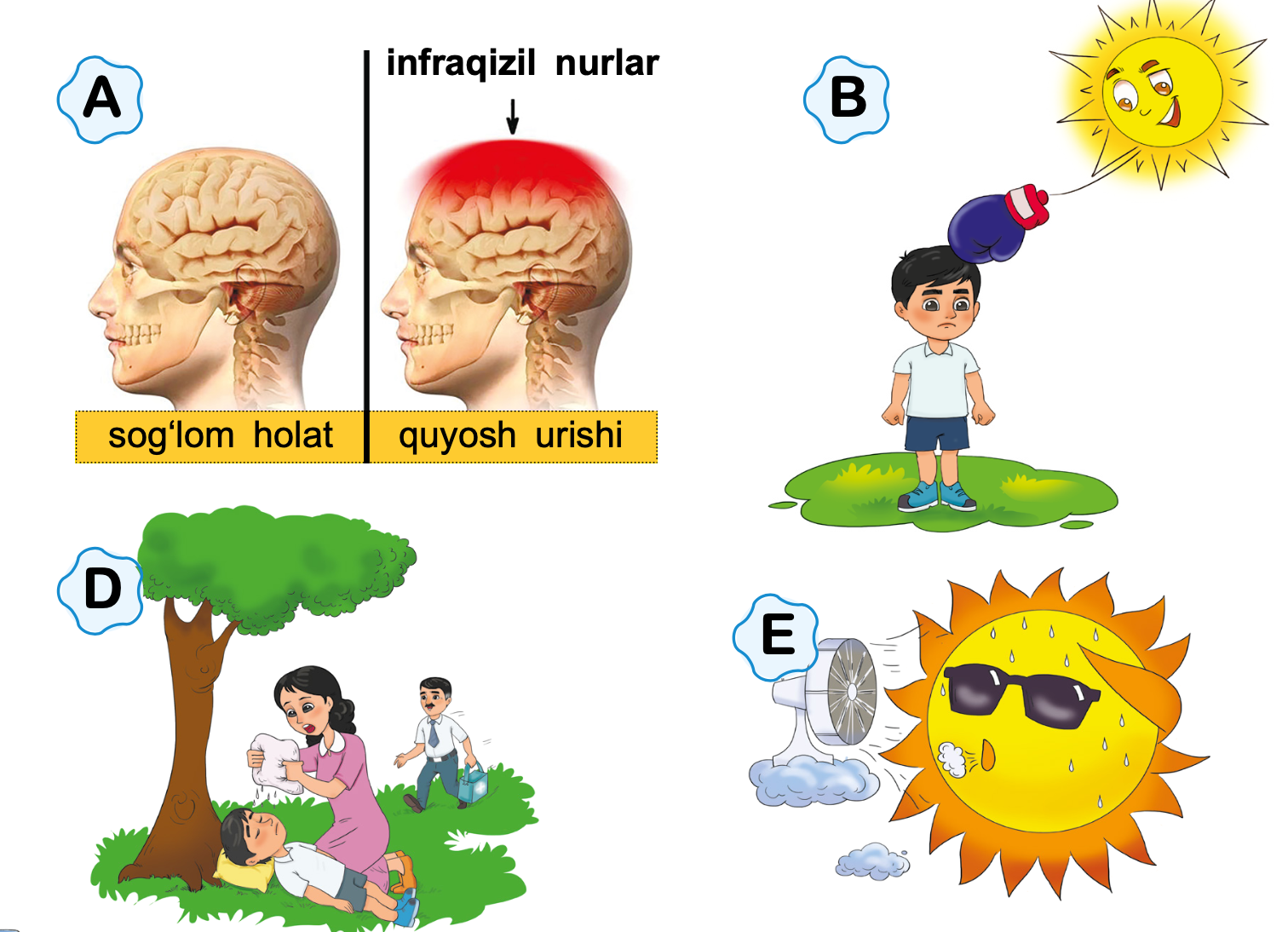 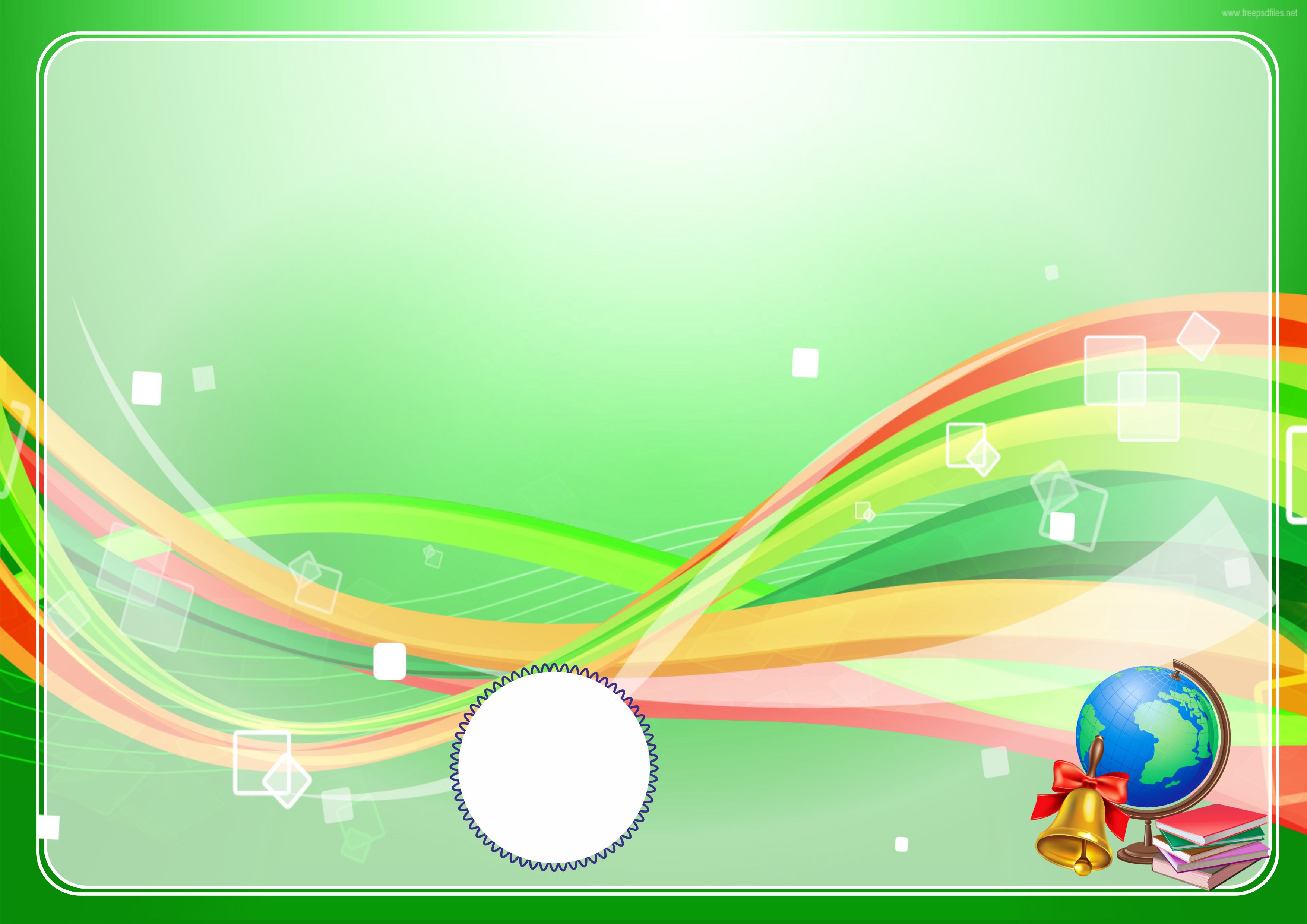 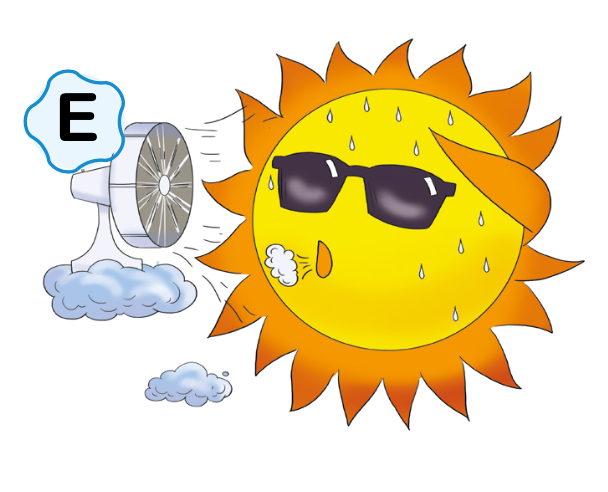 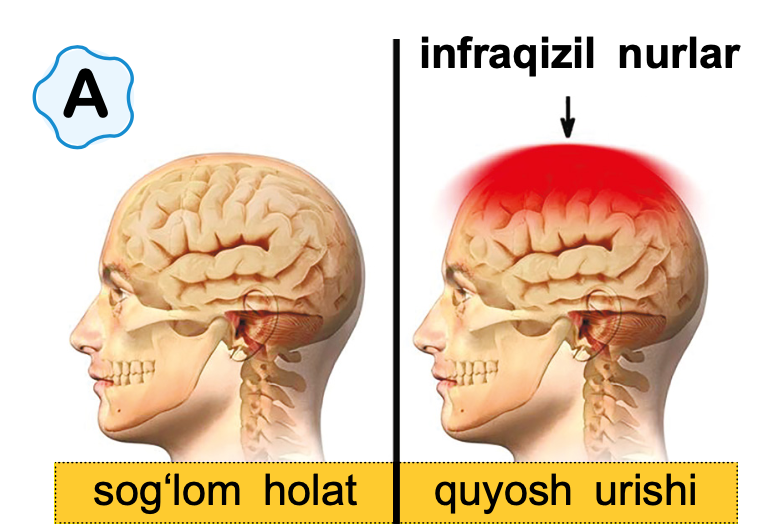 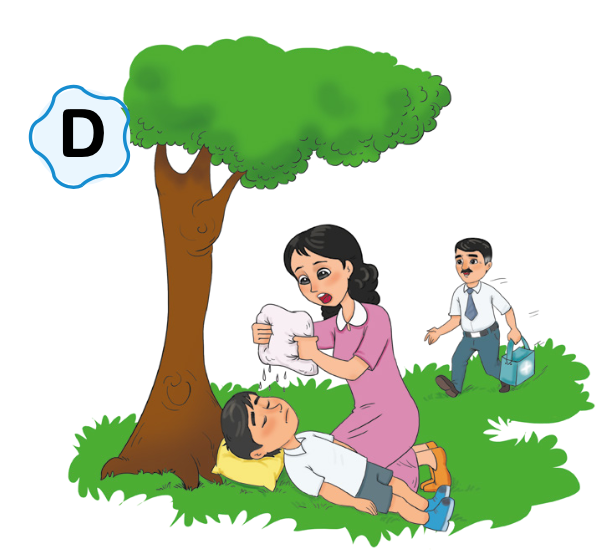 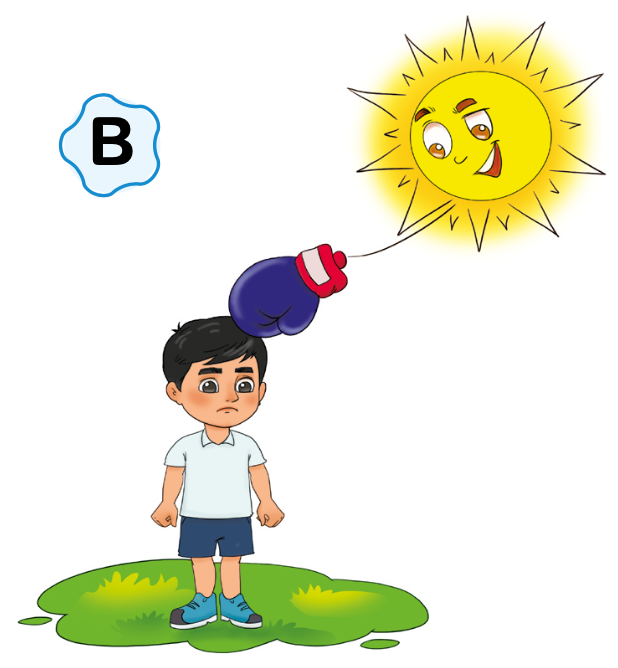 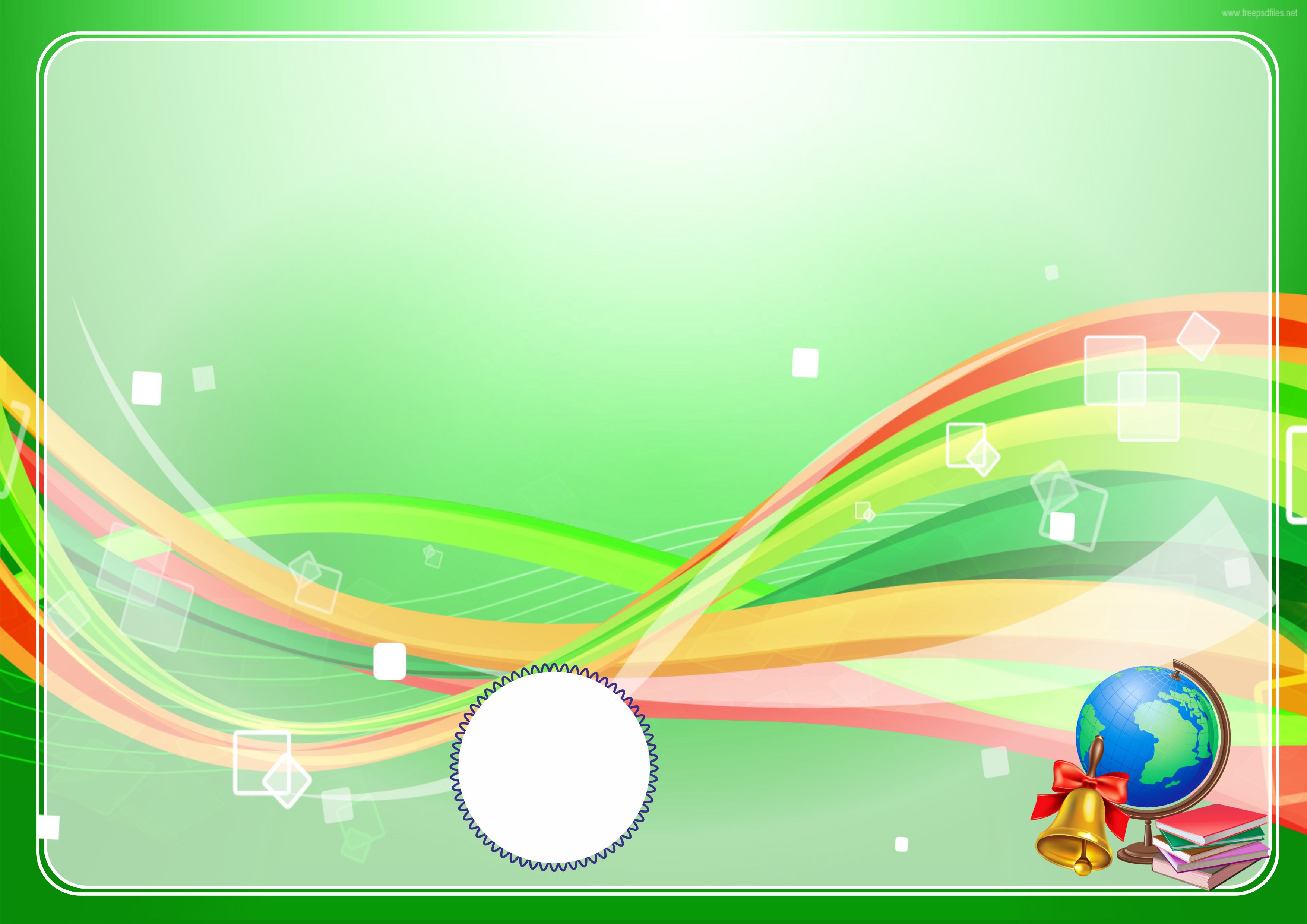 Berilgan topshiriqlarni bajaring.
1. Quyosh tig‘i ostida yurishning qanday zararli tomonlari bor?
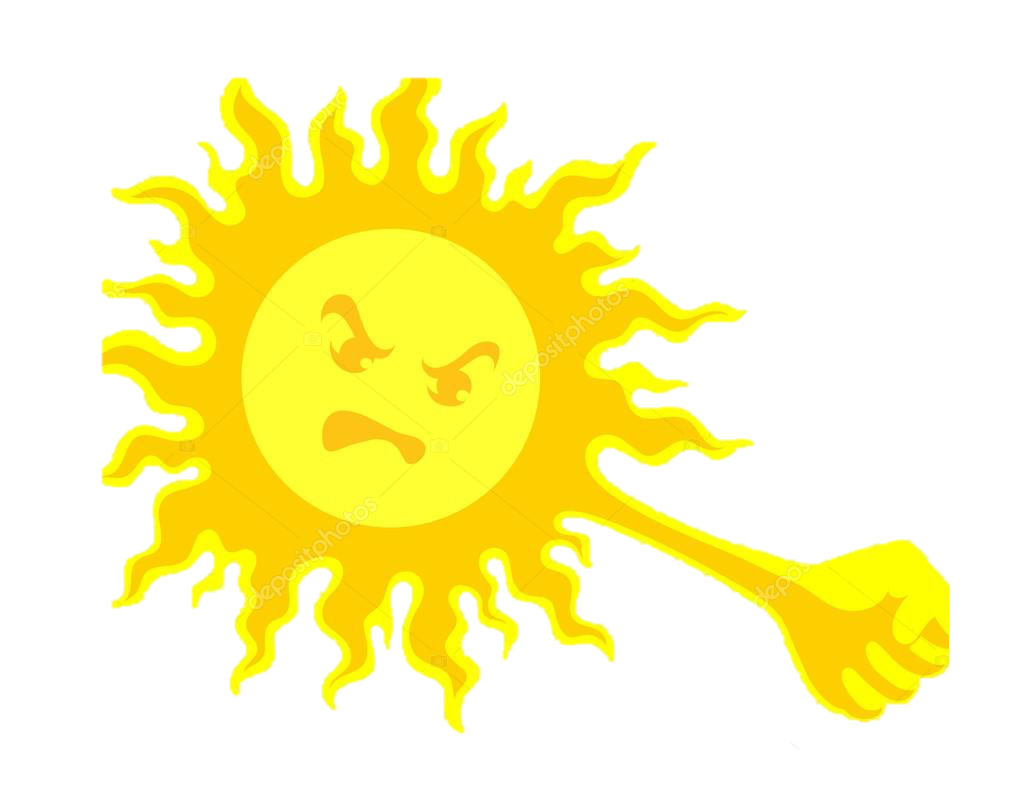 Miya faoliyatini buzilishiga olib keladi.
Qon aylanishi izdan chiqadi.
Ko‘z kasalliklarini keltirib chiqaradi.
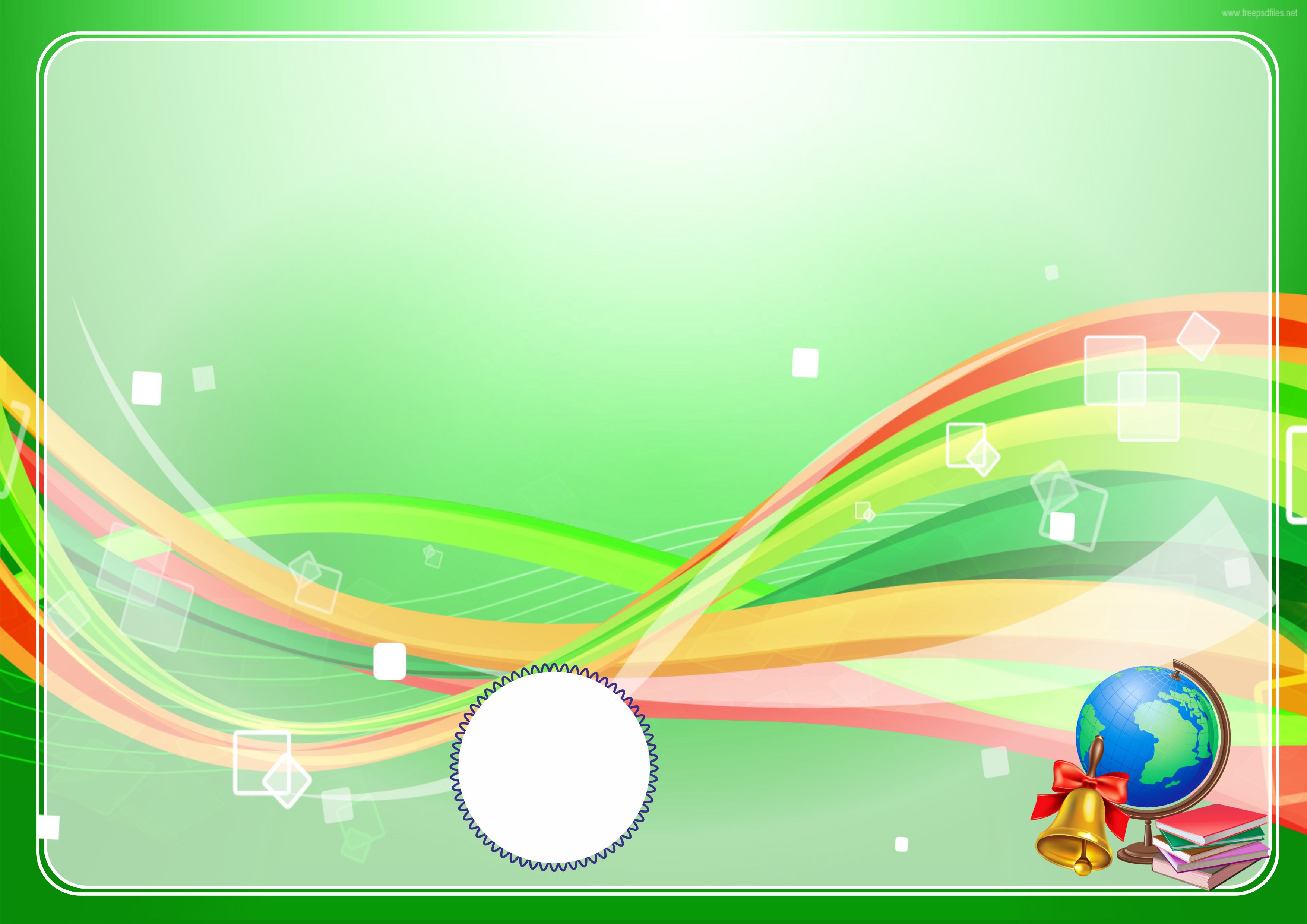 2. Oftob urganda, organizmimizda quyidagi belgilarning qaysilari ro‘y beradi?
tomoq og‘rig‘i
ko‘ngil aynishi
bosh og‘rig‘i
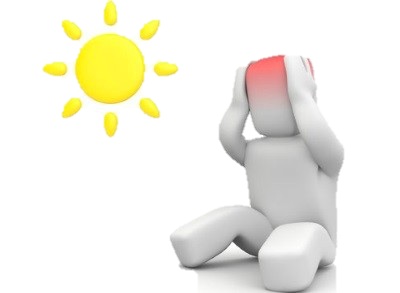 burundan qon kelishi
mushaklar tortishishi
tish og‘rig‘i
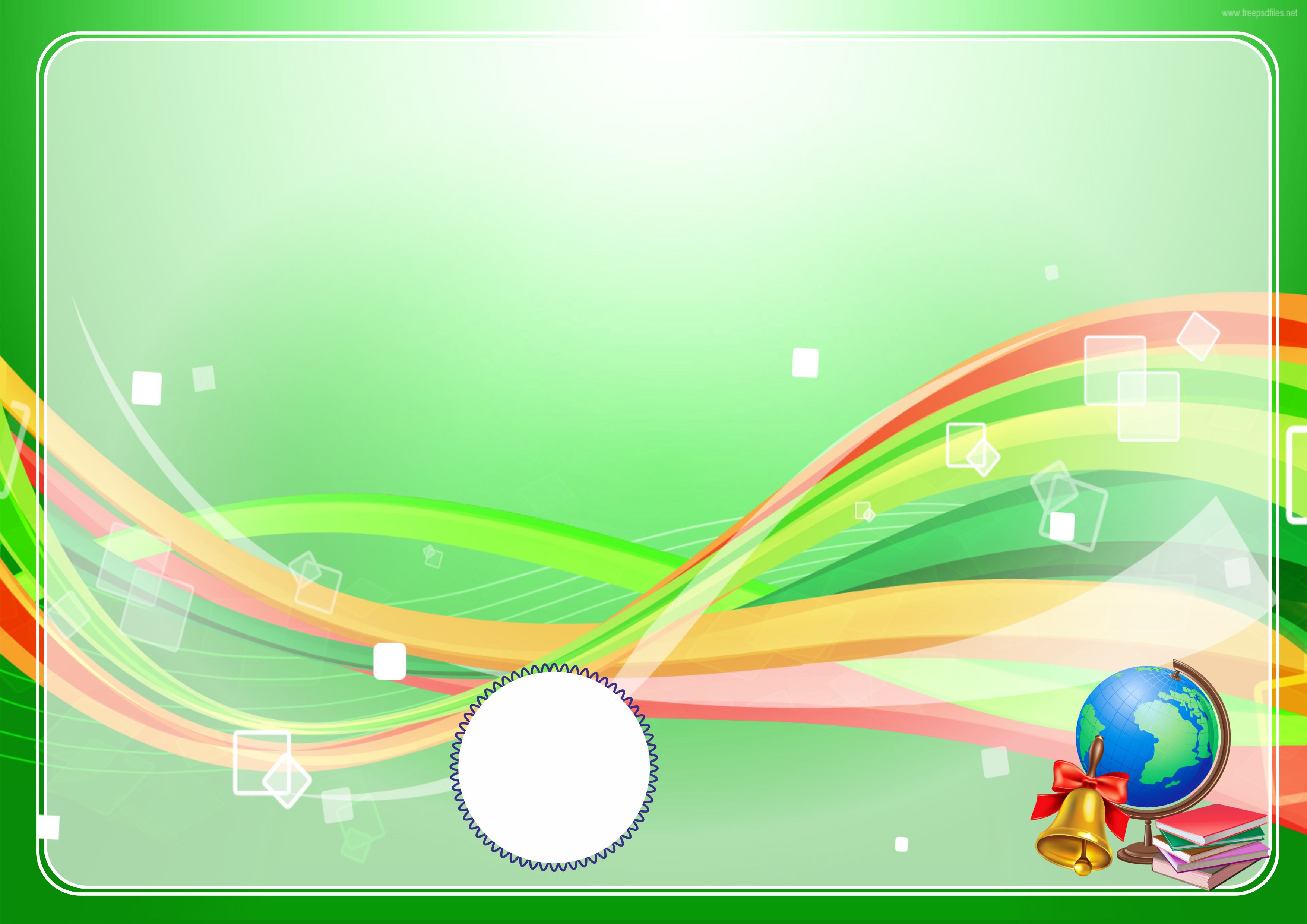 3. Bo‘sh o‘rinlarni to‘ldiring. 

1. Quyosh nurlarining ortiqchasi ko‘z kasalliklarini keltirib chiqarishi, shuning uchun yoz mavsumida      ________________dan foydalanish kerak. 
2. Quyosh issiqligining boshga ta’siri _____ faoliyatining buzilishiga, ___________     izdan
 chiqishiga olib keladi.
maxsus ko‘zoynak
miya
qon aylanishini
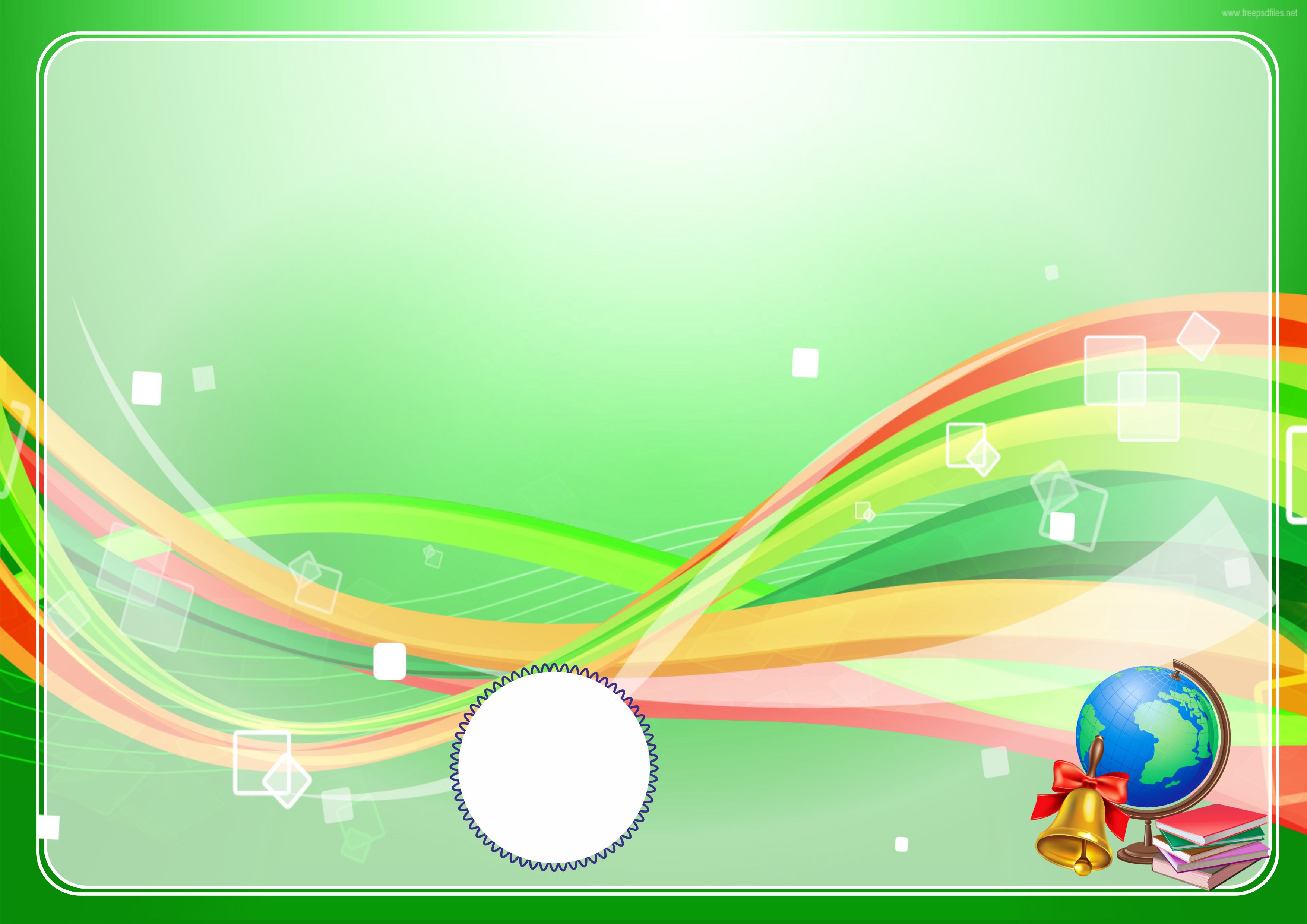 4. Nima deb o‘ylaysiz, ushbu maslahatni kim bergan berishi mumkin?
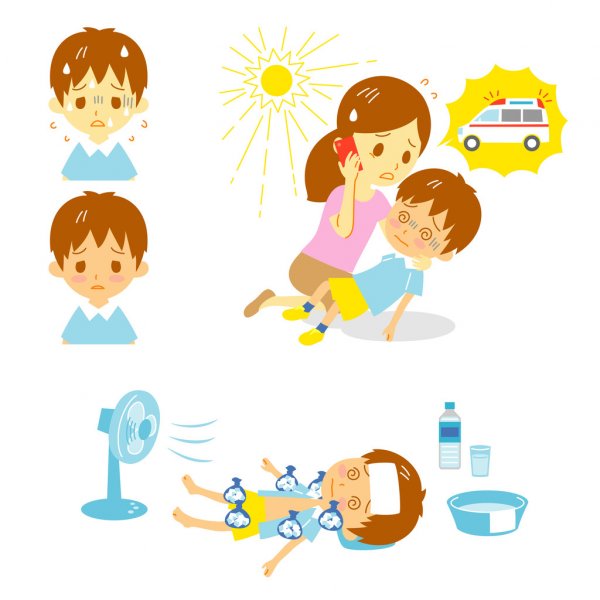 shifokor
ota-ona
o‘qituvchi
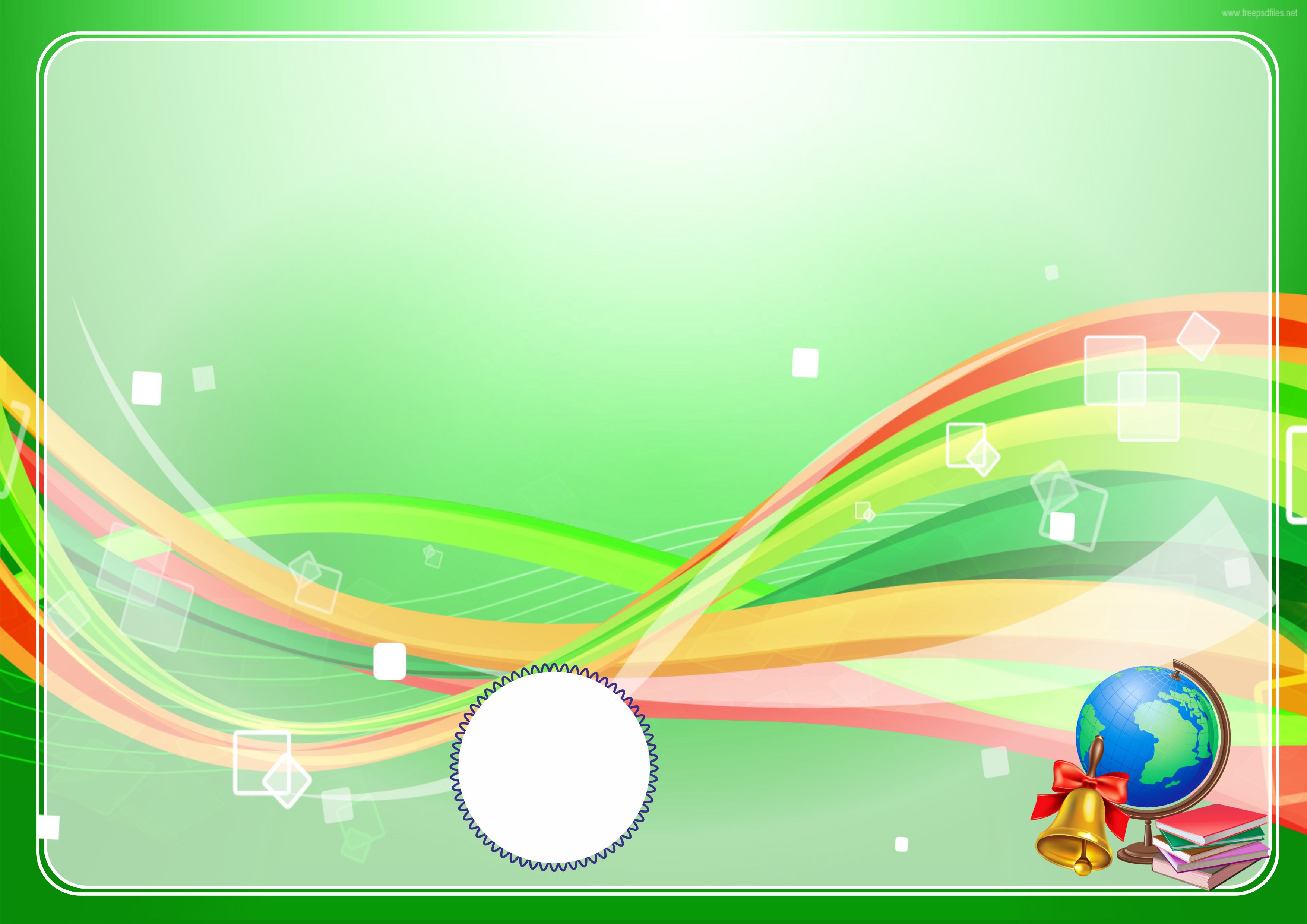 Mustaqil bajaring
 5. Matn mazmuni asosida quyidagi shakllarga mos keladigan uchta gap yozing.
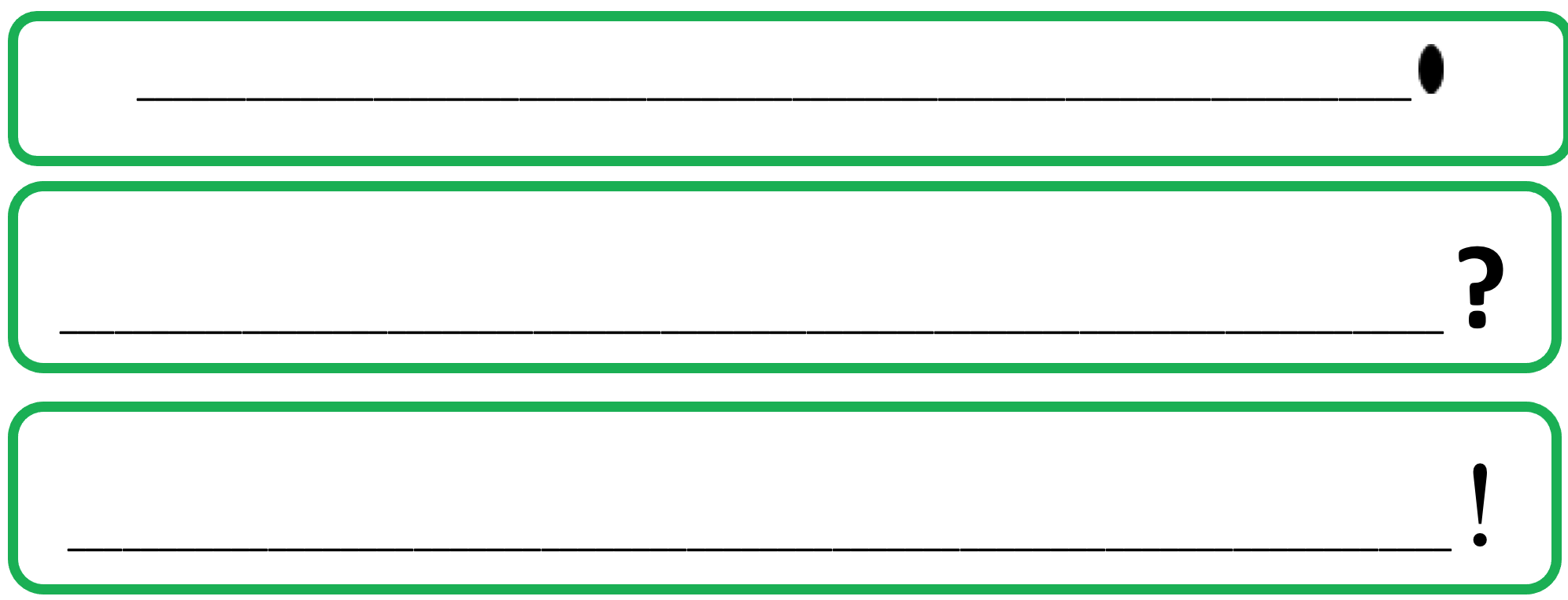 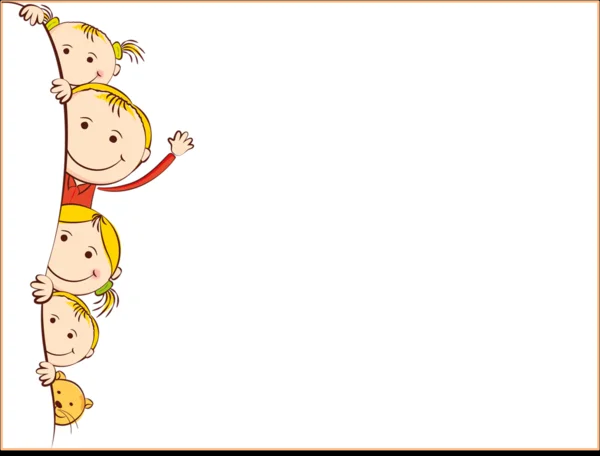 E’tiboringiz uchun rahmat!